Мастер-класс «Топ-5 инновационных методов эффективного обучения в начальной школе»
Подготовили : Кот Е.И., Кожинская А.О.,
учителя начальных классов                                                              МОУ «СОШ №1 г.Петровска»
Цель:	
Повышение ИКТ-компетентности педагогов.
Задачи:
-продемонстрировать практическое использование инновационных методов обучения в начальных классах.
-способствовать развитию коммуникативных способностей, творческого потенциала педагогов.
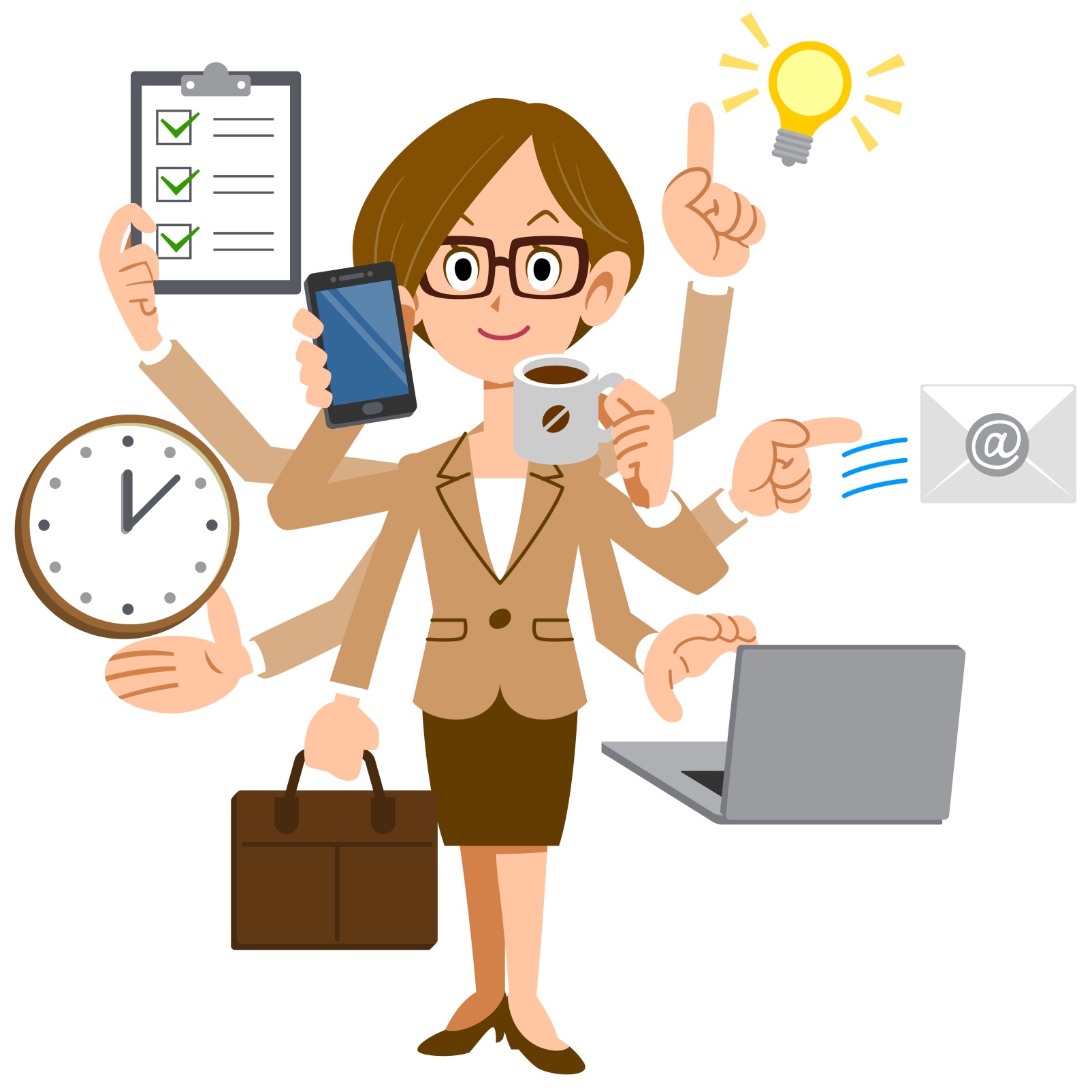 Цель:	
Повышение ИКТ-компетентности педагогов.
Задачи:
•	продемонстрировать практическое использование инновационных методов обучения в начальных классах.
•	способствовать развитию коммуникативных способностей, творческого потенциала педагогов.
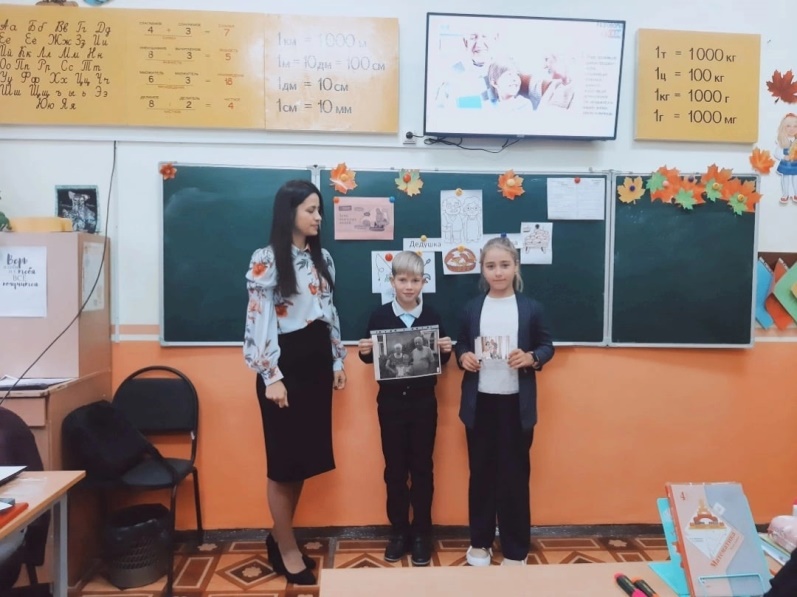 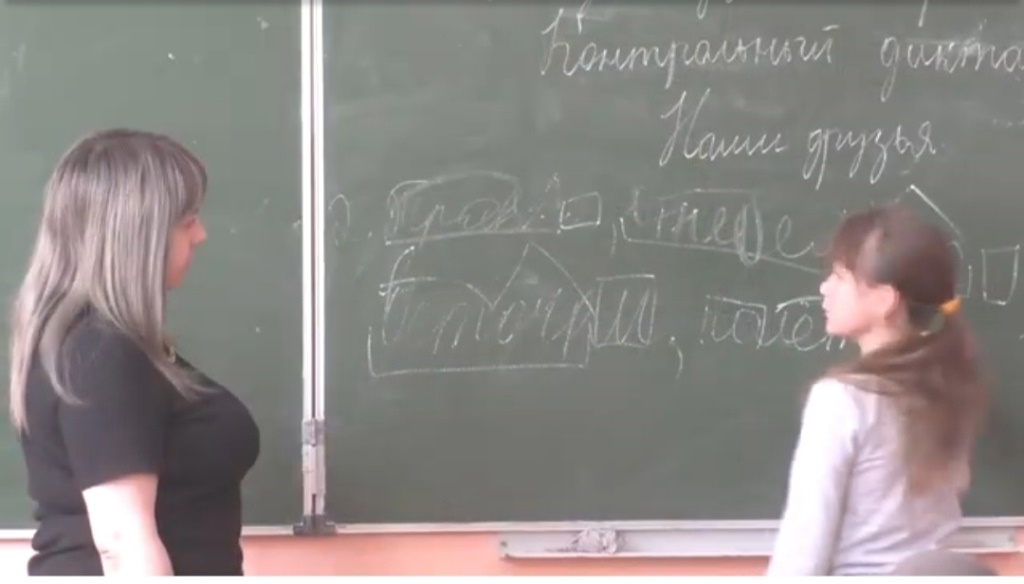 Наши фото
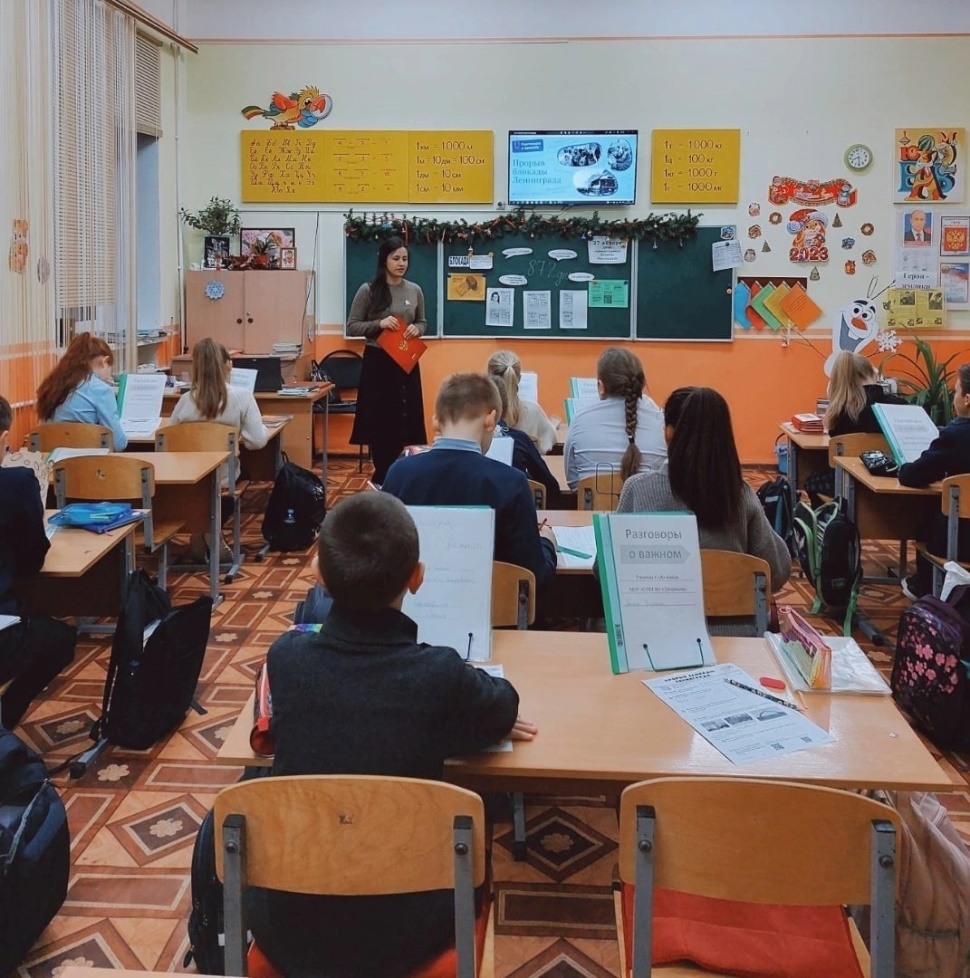 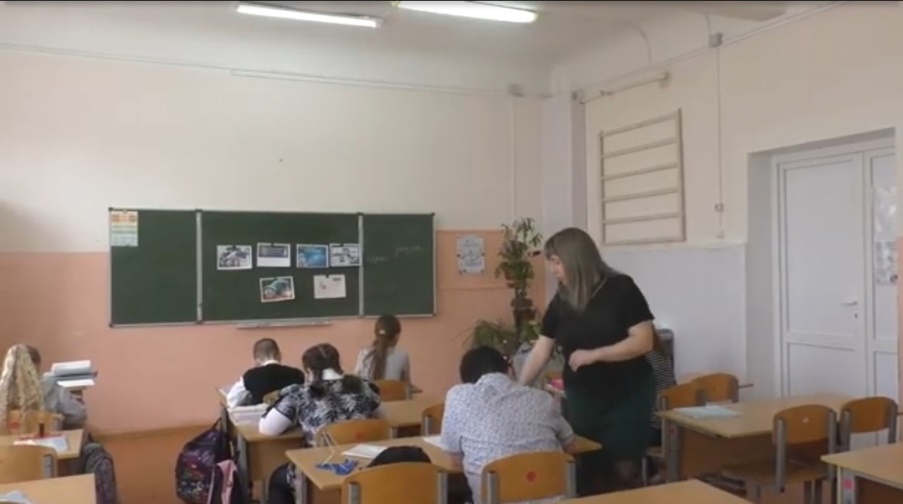 Топ -1 
«Рабочий лист»
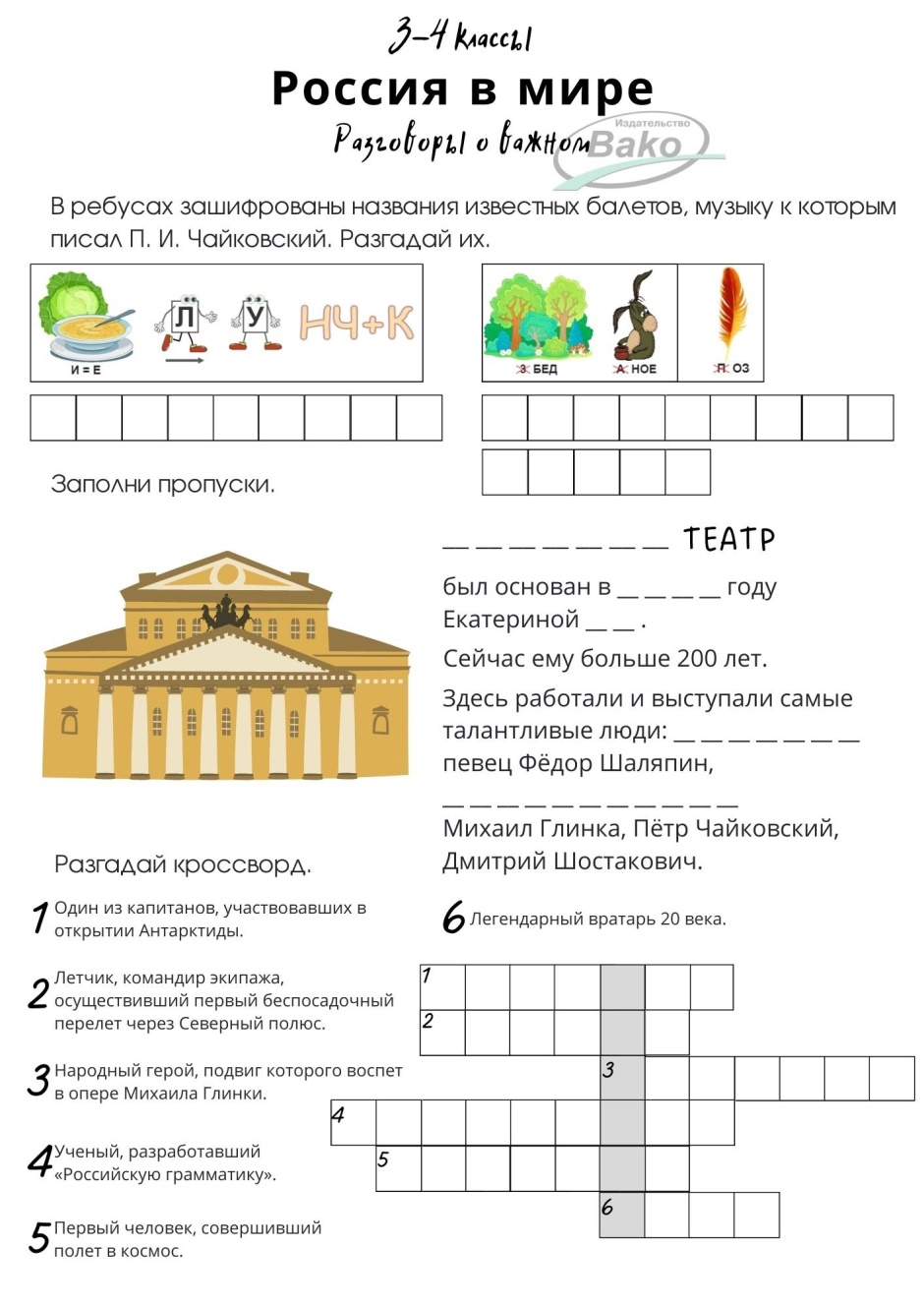 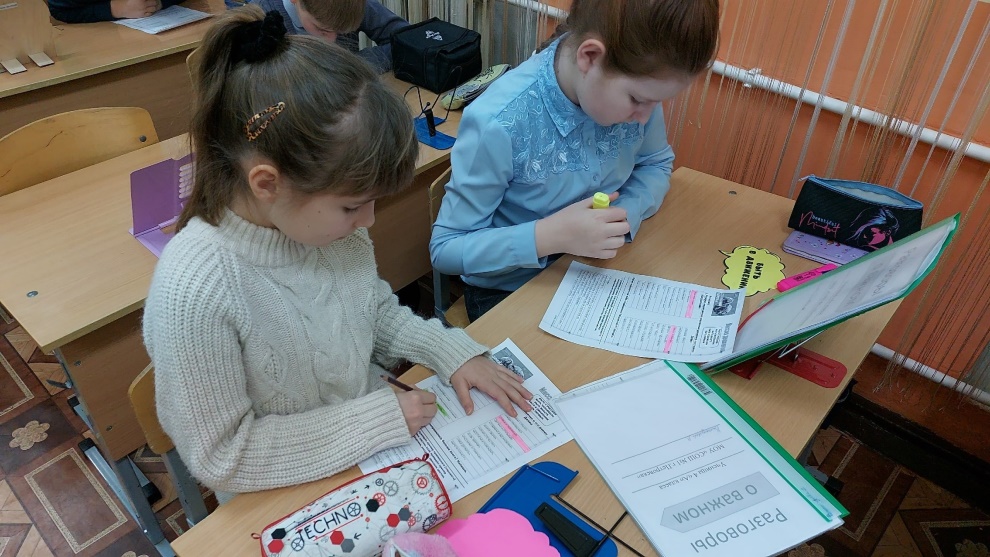 Шаг 2
Шаг 1
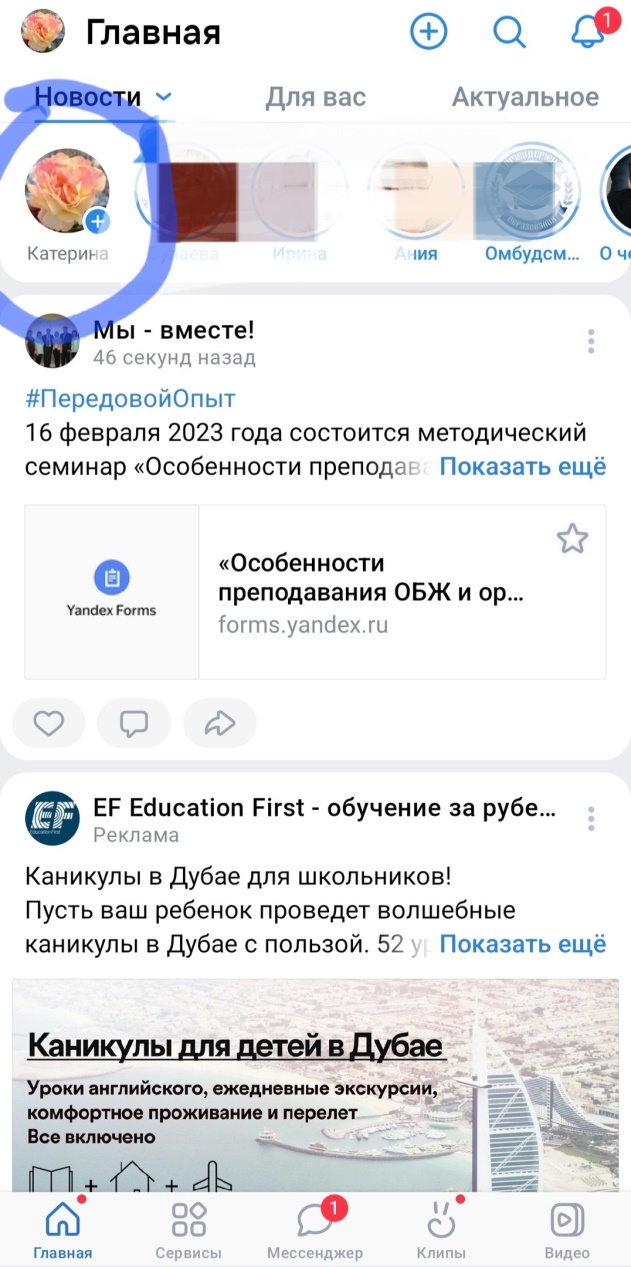 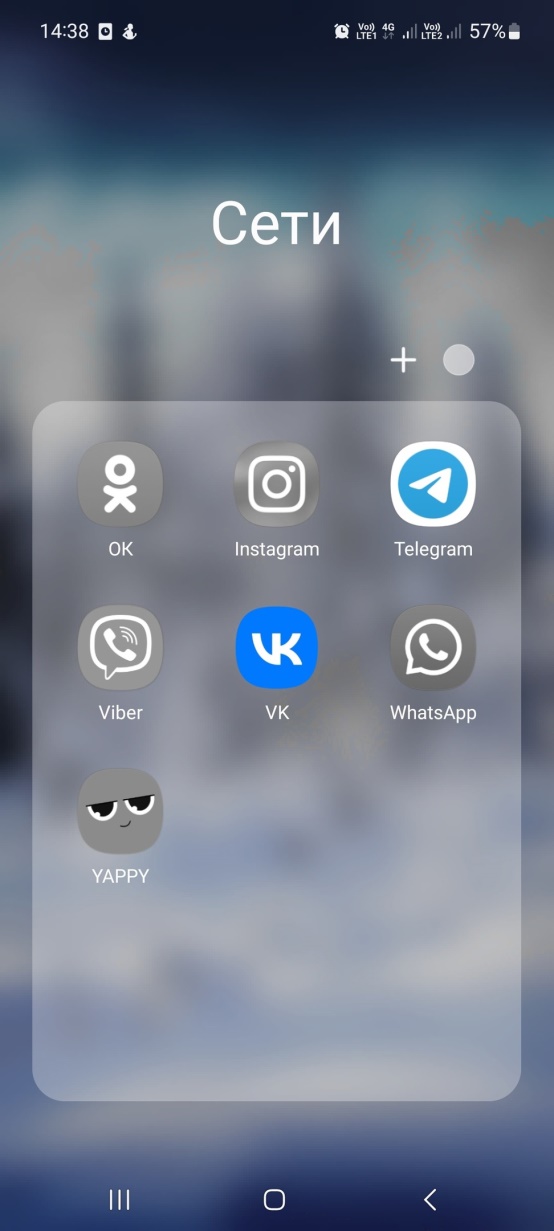 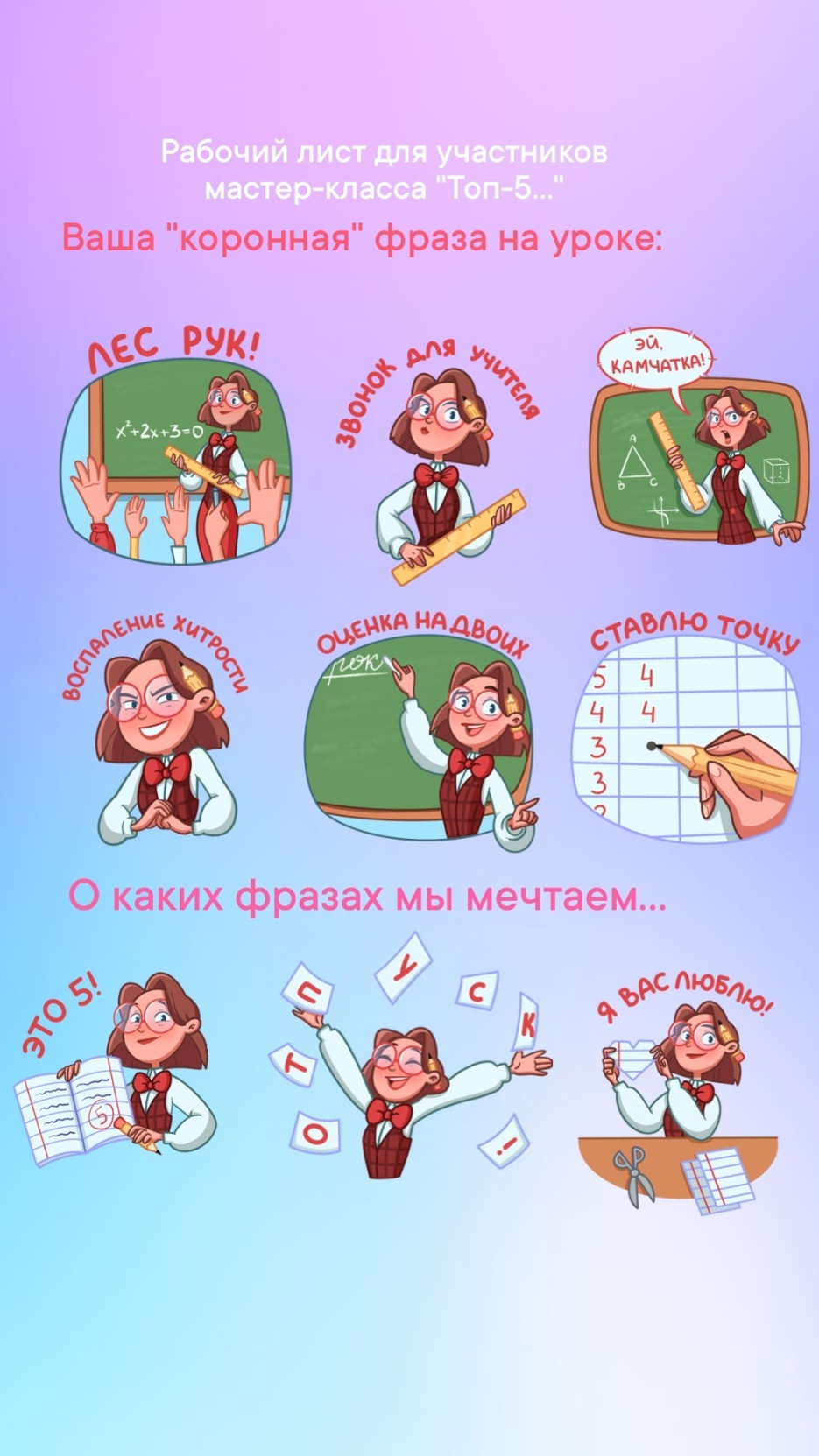 Топ–2 «Шумомер
 Bouncy Balls»
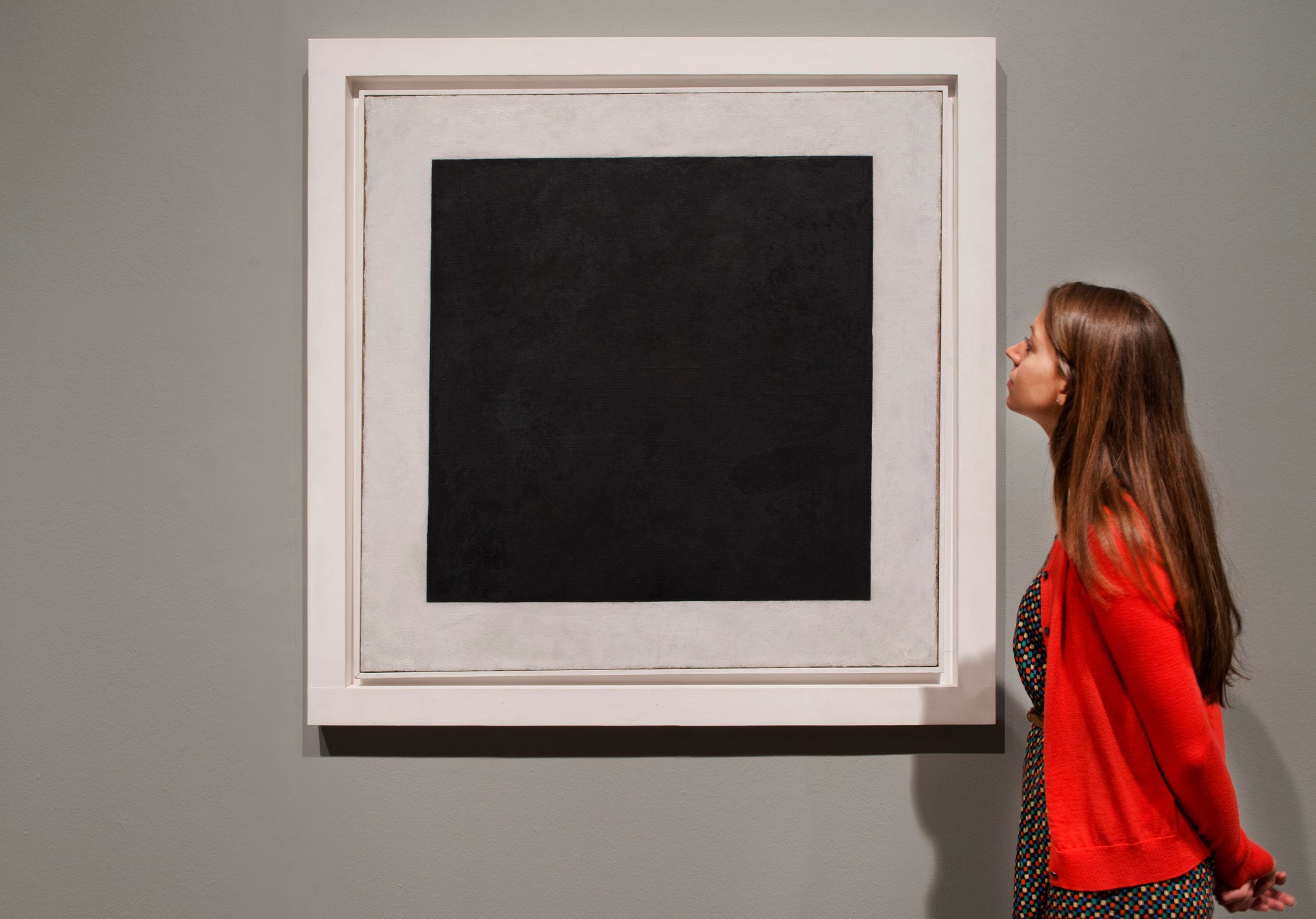 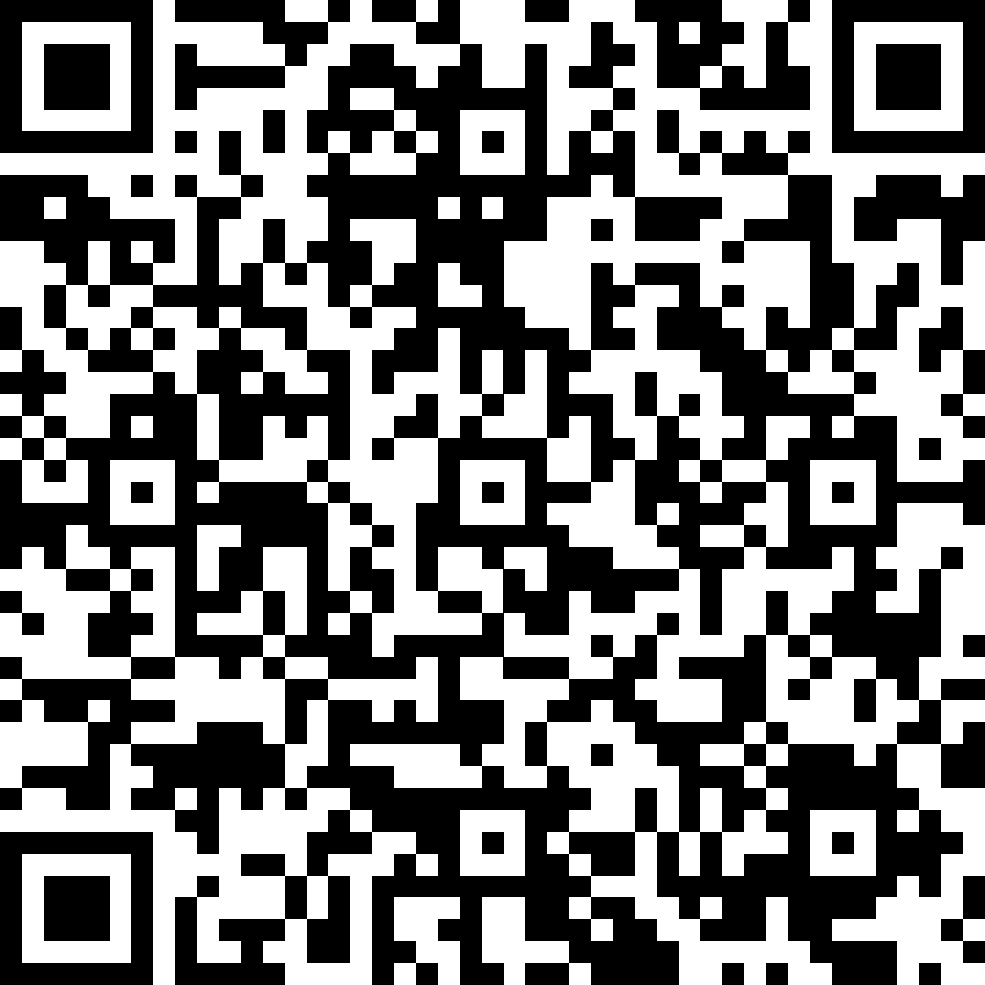 Топ- 3 «QR-код»
Топ- 4 «СapCut»
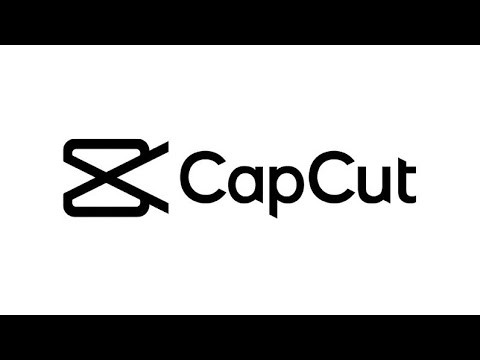 CapCut — бесплатный видеоредактор
Топ- 5 
«Генератор случайных чисел»